Figure 2 Proportion of patients with hepatitis B e antigen seroconversion at the end of 1-4 years of therapy with ...
Clin Infect Dis, Volume 36, Issue 6, 15 March 2003, Pages 687–696, https://doi.org/10.1086/368083
The content of this slide may be subject to copyright: please see the slide notes for details.
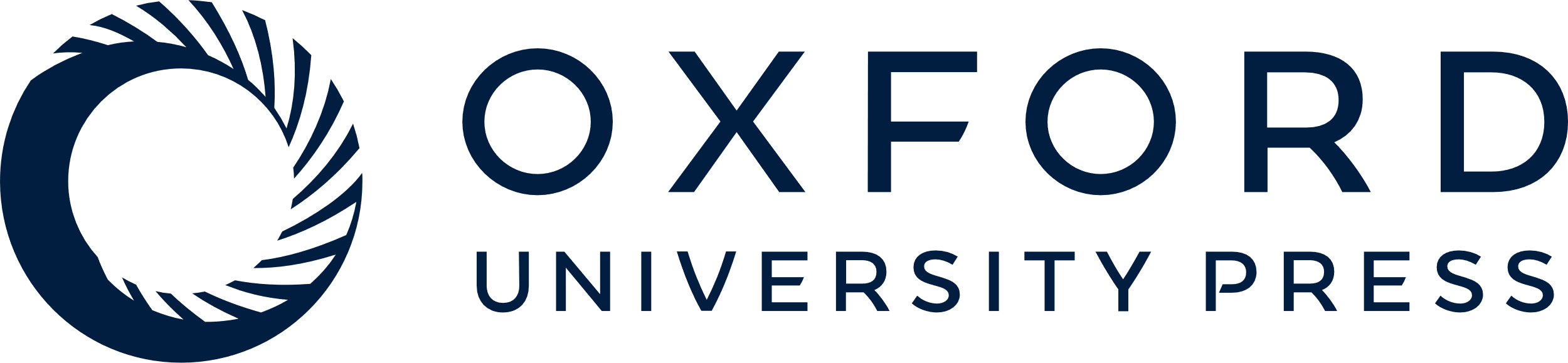 [Speaker Notes: Figure 2 Proportion of patients with hepatitis B e antigen seroconversion at the end of 1-4 years of therapy with lamivudine (100 mg), analyzed with respect to whether YMDD-variant hepatitis B virus was detectable (Asian extended treatment study).


Unless provided in the caption above, the following copyright applies to the content of this slide: © 2003 by the Infectious Diseases Society of America]